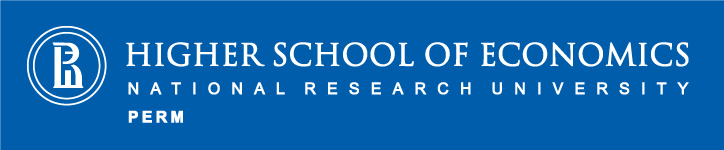 PERSONAL WELFARE AND INTELLECTUAL CAPITAL: THE CASE OF FOOTBALL COACHESIuliia Naidenova Marina Oskolkova11.10.2013
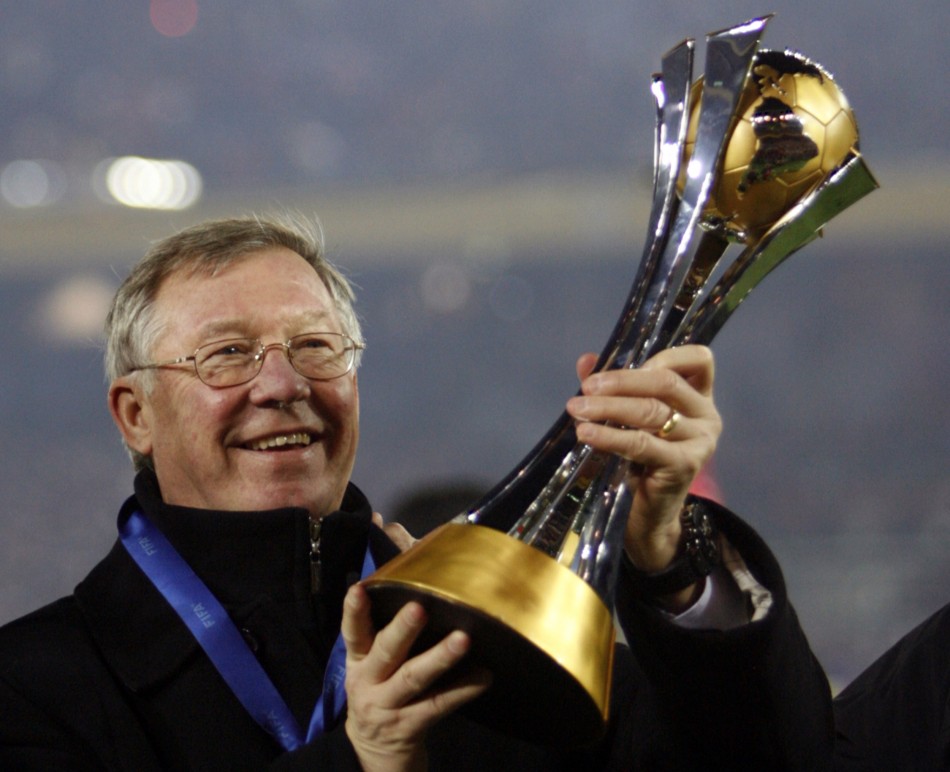 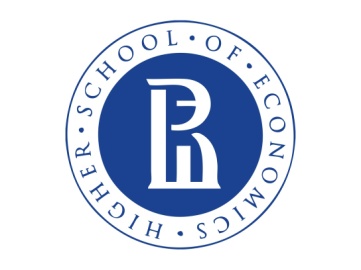 Idea
=> Personal (individual) intellectual capital
2
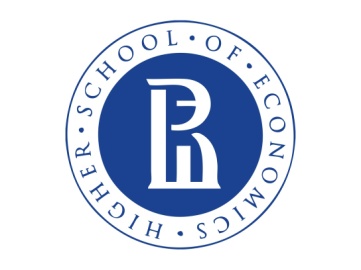 IC on different levels of analysis
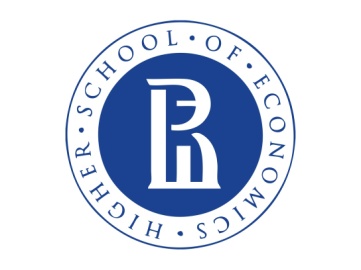 Literature review
Salaries of Spanish football players (Barajas, Rodriguez, 2010)
 Income inequality of team sports (Szymanski, 2001)
 IC disclosure by football clubs (Shareef and Davey; 2005) 
 Measurement of IC of football clubs (Gurel and Ekmekci ; 2011)
Rankings (Forbes; Sunday Times)
Tomé, E. (2004; 2012)
4
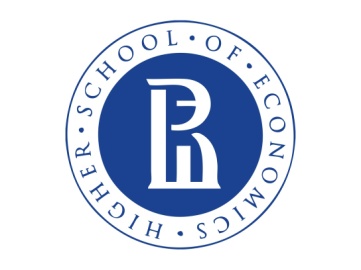 Phenomenon of very rich people existence
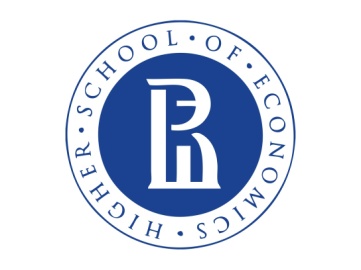 IIC proxy variables
Difference of team places in national league during the year
Leading places in national championships during the year
Image in media
Former football player
Played for the same team
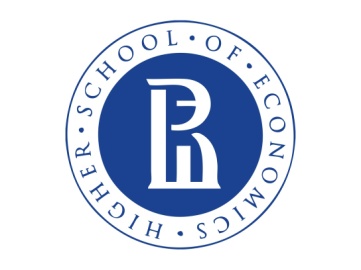 Control variables
Wins in championships in previous years
Age
Place of birth
Team players’ quality
Difference of team places in national league 
Team’ leading places in national championships
HUMAN CAPITAL
Coach’s salary
Image of coach in media 
Former football player
Played for the same team
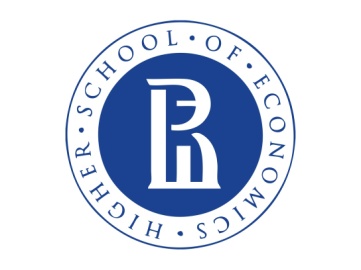 PERSONAL WEALTH
RELATIONAL CAPITAL
Team wins in championships in previous years
Age
Place of birth
Team players’ quality
CONTROL VARIABLES
Research framework
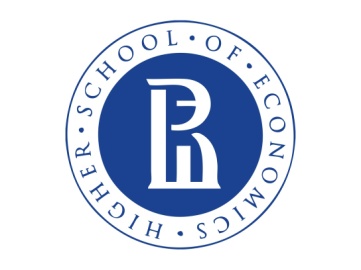 Sample and data
The clubs operate in Russia, England, Germany, Spain, Italy or France
The clubs achieved places in national championships from the 1st to the 10th
All analyzed variables relate to 2011, because of data availability

	The final sample consists of 60 coaches
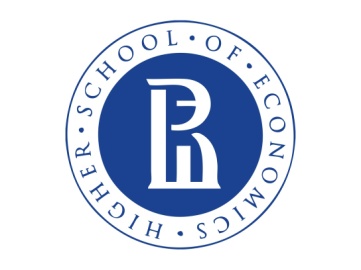 The model
SALARY  = c + α1·PLACE + α2·IMAGE+ α2·DOWN + α3·UP + α4·FPLAYER + α5·SAMETEAM + β1·PLAYERS + β2·AGE + β3·BIRTH + β4·WINS + ∑ γi·Di	

Method - heteroscedasticity robust ordinary least squares
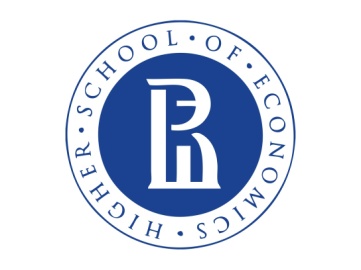 Results
** indicates significant at the 1% level; * indicates significant at the 10% level
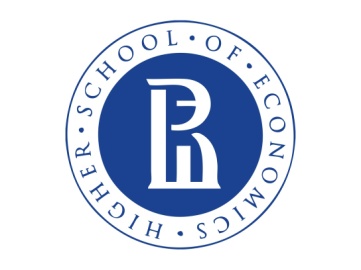 Future research